ORCID ID’er: Gør forskningen identificerbar!
Opdateret 1. September 2014
[Speaker Notes: Notes for presenter:
Thank you!]
Problemet
Forskningsmiljøerne har ikke evnet at kæde forskerne sammen med deres forskningsaktiviteter. Som forsker vil du gerne
sikre at dit arbejde er synligt og knyttet til dig gennem hele din karriere;
minimere den tid du bruger på at indtaste de samme data online; og
fjerne al tvivl med hensyn til dit navn, således at man kan skelne dig fra andre, og sikre at du får æren for dét der tilkommer dig.
Hvad kan ORCID gøre ved det?
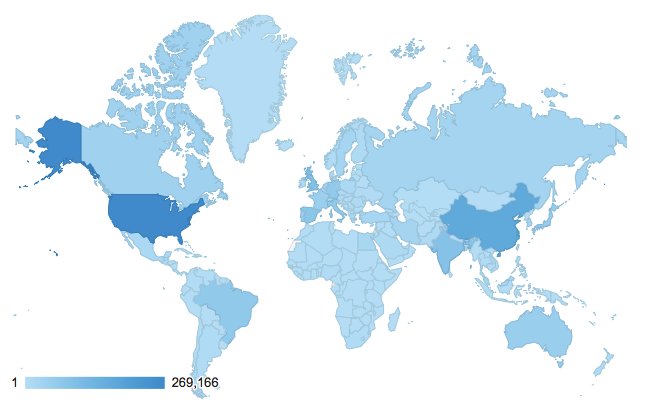 ORCID giver dig et unikt og blivende ID, der kæder dig sammen med dine forskningsaktiviteter gennem hele din karriere.
En åben, almennyttig organisation med lokal forankring
Et flersproget website og register
Brug af register er international
P.t. over 750.000 ID’er
[Speaker Notes: Notes for presenter:
ORCID is unique in its ability to reach across disciplines, research sectors and national boundaries and in its cooperation with other identifier systems.

The ORCID identifier is a key component that supports system-to-system interoperability.

ORCID is a non-profit organization, working in collaboration with other stakeholders in the research community.

ORCID is an open, collaborative effort. Our source code is open for other institutions to use. 

Design notes:
The number of iDs issued increases regularly. Registry statistics are updated weekly and are available at https://orcid.org/statistics.]
Hvordan ser en side i ORCID ud?
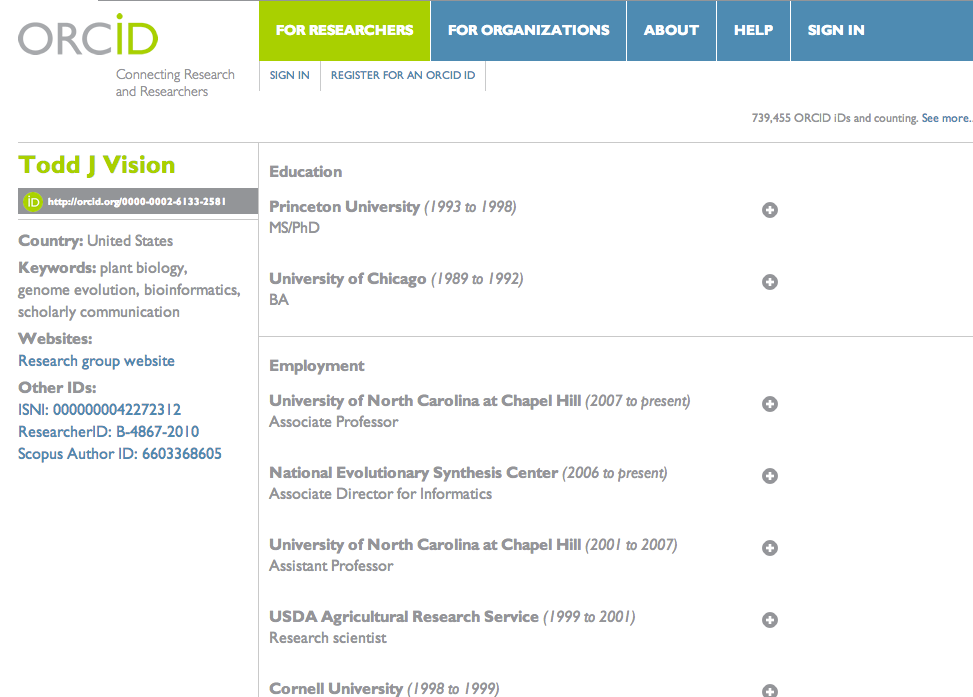 [Speaker Notes: Notes for presenter:
Here’s what an ORCID page looks like.

Point out the iDeas button.

Design note:
This is a placeholder slide with Todd Vision’s ORCID page; we encourage you to replace this with your own ORCID page.

The ORCID iD is circled for easy reference.]
Bevillings-institutioner
Institutionelle arkiver mm.
ORCID er et knudepunkt i forskningsmiljøet
Universiteter og forsknings-institutioner
Anden identificeringaf forskning
Forskning og videnskabelig selskaber
Forlag / Systemer til manuskript-indlevering
[Speaker Notes: Notes for presenter:
ORCID is a hub that connects you and your research activities through the embedding of ORCID identifiers in existing research workflows, data systems and other identifier systems.

ORCID iDs do not replace existing researcher identifiers; rather ORCID creates links among these identifiers, further helping to connect research and researchers throughout the world.

Broad support from all segments of research community.

The full member list is available at: http://orcid.org/about/community/members if you’d like to give some examples during your presentation]
Registrering er hurtig og gratis
ORCID registrering er meget enkel, og tager kun et øjeblik. Derefter kan du forbedre din profil ved at inddatere forskningsaktiviteter, og begynde at bruge dit ORCID ID når du indsender manuskripter, søger bevillinger, og i dit workflow i øvrigt, så du er sikker på at få anerkendelse for dit arbejde.
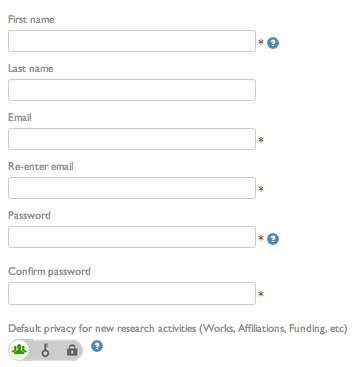 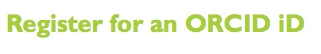 [Speaker Notes: Notes for presenter:
Registration takes seconds. Emphasize that it is FREE for researchers.]
Du bestemmer over dine data
Du bestemmer selv hvilke data i din ORCID profil du vil dele med andre, hvordan du vil dele dem, og med hvem du vil dele dem.
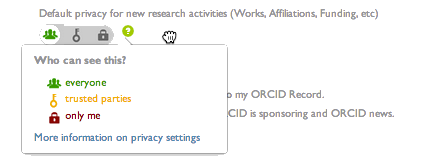 [Speaker Notes: Notes for presenter:
Privacy is controlled at the item level.

Even if an employer sets up your ORCID record, upon claim you maintain sole control privacy settings.

There are three levels of privacy, indicated by the icons in the slide above:
Public Data: Data which are completely viewable and open for public use
Limited Access Data: Data which are only viewable by parties you (or someone you designate) select
Private Data: Data which are not viewable by third parties via the registry

The default setting is public, and this will help ensure maximum discoverability of your research. In cases where you might wish to restrict access to an item, you can choose to restrict access completely OR limit only to “trusted parties” you agree to, such as your employer or perhaps a funding agency.

ORCID has an extensive privacy policy, and additional information is available at http://orcid.org/privacy-policy.]
For at kunne høste fordelene…
[Speaker Notes: Notes for presenter:
Before we talk about the benefits, we want to highlight a key point in order for the mission of ORCID – and the benefits to you – to be realized
Researchers must register for and use an ORCID iD
Organizations (such as universities, funders, publishers) must embed ORCID iDs and link them back to the ORCID registry.

The reality is that the registry of researchers is growing at the same time that integration/functionality is growing.

Organizations are embedding ORCID iDs into systems for them to benefit from ORCID's interoperability.

The research community must support the ORCID mission by becoming a member. As more organizations embed ORCID iDs, the more powerful the ORCID registry becomes.]
Indførelse og integration
ORCID har udstedt over 750.000 ID’er siden lanceringen i oktober 2012.  
Integration og brug er international.
Updated 13 June 2014
[Speaker Notes: Notes for presenter:
Registration takes seconds. Emphasize that it is FREE for researchers.]
Fordele for forskere
[Speaker Notes: Notes to presenter:
Here’s where we get to the best part: how ORCID iDs benefit you, the researcher]
Risiko for navneforveksling forsvinder
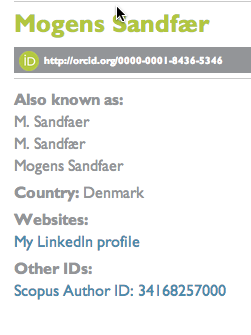 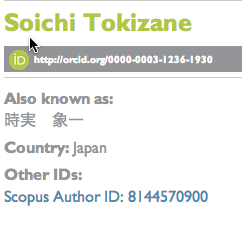 [Speaker Notes: Notes for presenter:
One person may have multiple name variations.

ORCID iDs eliminate name ambiguities, distinguishing you from other researchers and helping to ensure your work is attributed to you.

Design note:
Feel free to replace these images with ones that works better for your audience.]
Et illustrativt eksempel: Jens Åge Smærup Sørensen
J. Å. S. Sørensen
J. Aa. S. Sørensen
J. Å. S. Sorensen
J. Aa. S. Sorensen
J. Å. S. Soerensen
J. Aa. S. Soerensen
Jens Å. S. Sørensen
Jens Aa. S. Sørensen
Jens Å. S. Sorensen
Jens Aa. S. Sorensen
Jens Å. S. Soerensen
Jens Aa. S. Soerensen
J. Åge S. Sørensen
J. Aage S. Sørensen
J. Åge S. Sorensen
J. Aage S. Sorensen
J. Åge S. Soerensen
J. Aage S. Soerensen
Jens Åge S. Sørensen
Jens Aage S. Sørensen
Jens Åge S. Sorensen
Jens Aage S. Sorensen
Jens Åge S. Soerensen
Jens Aage S. Soerensen
J. Åge Smærup Sørensen
J. Aage Smaerup Sørensen
J. Åge Smarup Sorensen
J. Aage Smarup Sorensen
J. Åge Smaerup Soerensen
J. Aage Smaerup Soerensen
Jens Åge Smærup Sørensen
Jens Aage Smaerup Sørensen
Jens Åge Smarup Sorensen
Jens Aage Smarup Sorensen
Jens Åge Smærup Soerensen
Jens Aage Smaerup Soerensen
Og det bliver bare ved og ved …
[Speaker Notes: Notes for presenter:
Names may be spelled, abbreviated and presented in multiple formats — all which contribute to the confusion about the researcher’s identity. In this example, when you take the Danish name Jens Åge Smærup Sørensen, you find that it can be represented in several dozen formats. How confusing! Using a unique, persistent ORCID identifier removes this ambiguity. 

Design note:
Feel free to replace this image with one that works better for your audience.]
Hvordan kan vi kende forskel på forskerne?
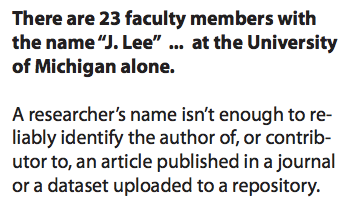 http://deepblue.lib.umich.edu/bitstream/handle/2027.42/101738/CIDays13_ORCIDFinal.pdf?sequence=11
[Speaker Notes: Design note:
Feel free to replace this image with one that works better for your audience.]
Forbedret identifikation og nedsættelse af arbejdet med inddatering
[Speaker Notes: Notes for presenter:
Through linkages with other systems, ORCID reduces repetitive data entry associated with the increasing diversity of research information systems with which you interact.

By creating links among your professional activities, ORCID improves discoverability, allowing you to easily share your research work. 

ORCID iD stays with you your entire career.

Embedding is widespread:
University CRIS/research information, or researcher profile systems
Manuscript submission
Grant applications
Linkage with repositories
Linkage with other IDs]
Nedsættelse af tidsforbrug i.f.m. forskningsregistrering og afrapportering
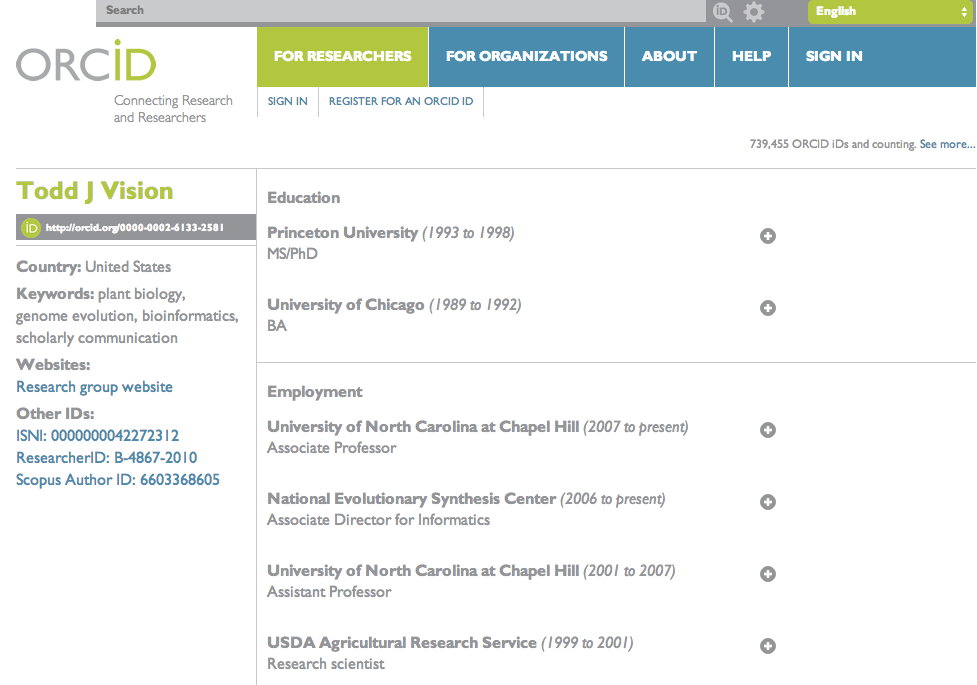 [Speaker Notes: Notes for presenter:
ORCID reduces time-consuming data entry and activity reporting by linking your research affiliations and activities with your ORCID iD.

Include your ORCID iD when you submit a manuscript, dataset or grant so that your ORCID record, local repository, grant management system post award reporting system may be updated.

Design note:
This is a placeholder slide with Rebecca Bryant’s ORCID page; we encourage you to replace this with your ORCID page or other examples you feel may be more relevant for your audience.]
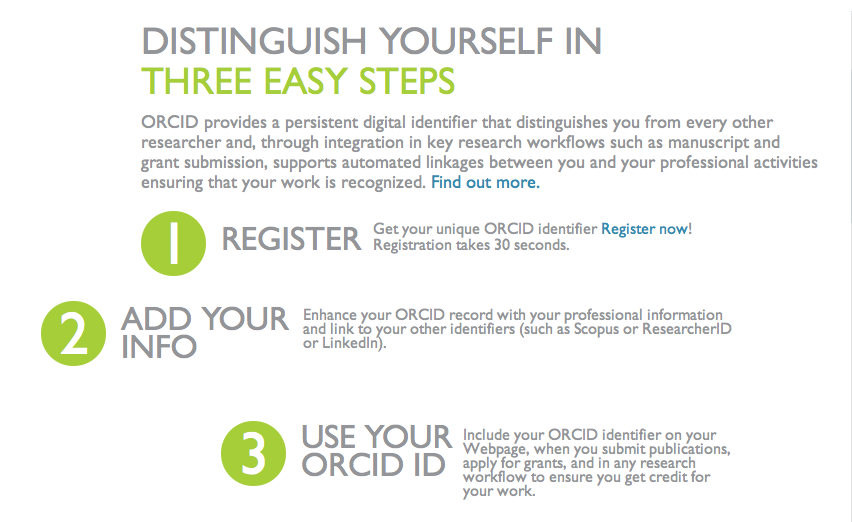 Distinguish yourself
[Speaker Notes: Notes for presenter:
Here are the three simple steps you should take to enjoy all of the benefits. The following slides provide additional detail and support. 

You can go to http://orcid.org to begin this process.]
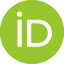 1. Opret et ORCID ID
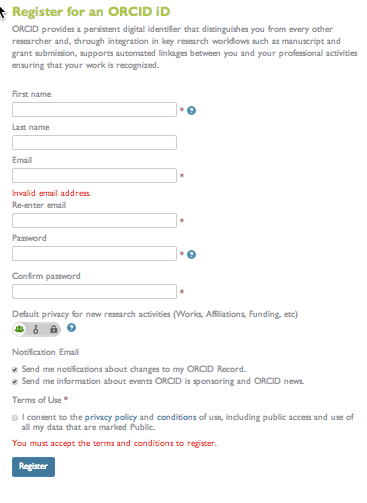 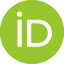 ORCID
http://orcid.org/0000-0002-1825-0097
16-cifret ID nummer 
Hurtigt og gratis—tager ca. 30 sekunder
Bliv oprettet nu! orcid.org/
[Speaker Notes: Notes for presenter [go through slide]:
Register for an ORCID iD
International Standard Name Identifier (ISNI): ISNI has reserved a block of numbers for use by ORCID, to avoid assignment overlaps. 
All you need to set up your ORCID iD is your name and an email address.]
2. Tilføj dine data: navnevariationer
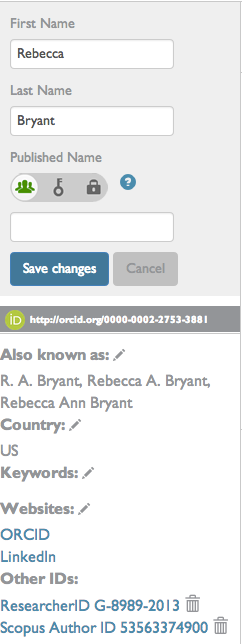 Tilføj variationer af dit navn før du linker til dine værker.  Herved sikrer du, at du finder alle DINE værker. Der er ingen begrænsninger i anvendelse af tegn.
[Speaker Notes: Notes for presenter:
Click on UPDATE by “Personal Information” 

This brings you to the EDIT PERSONAL INFORMATION page.

Here you can other variants of your name. This is important because you may have publications under all of these variations—update your name before you import to works to be certain to find them all. You can also add names in any character set. 

Add a biography and keywords to help others discover your work
You may also add links to websites such as LinkedIn, a personal web page, and more. 
You can make each item public, limited, or private.]
2. Tilføj dine data: email adresse
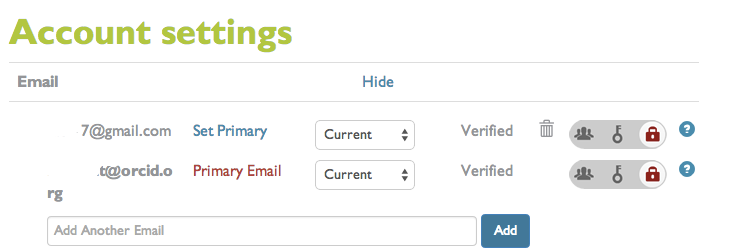 [Speaker Notes: Notes for presenter:
Click on UPDATE under your name.

This brings you to the Edit personal information page.

Click on “Edit email.” 

Add additional email addresses. Having multiple email addresses can help support interoperability. 

From this page, you can also manage your privacy preferences, password and security, and manage permissions with trusted organizations.]
2. Tilføj dine data: link til værker
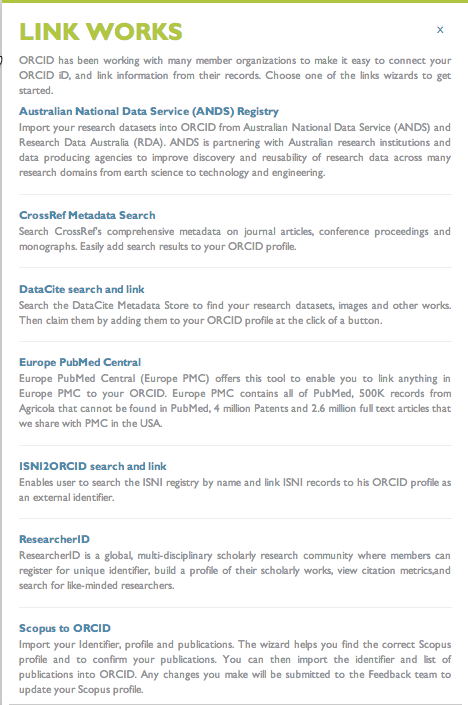 Brug ORCID’s “multiple search”-funktion, samt link guide, når du skal knytte dine værker til din ORCID profil.
Efterfølgende vil de fremgå af din ORCID profil uden at du har inddateret noget som helst!
[Speaker Notes: Notes for presenter:
ORCID makes it easy to connect your ORCID iD to your other works
Search and add your works
Add multiple email addresses
Link to other researcher identifiers

This doesn’t take very long but this is how you will achieve all of the benefits such as:
Ensuring your work is discoverable and connected to you throughout your career
Minimizing the time you spend entering repetitive demographic and bibliographic data online
Overcoming name ambiguity, distinguishing you from other researchers and helping ensure your work is attributed to you

Click on “Import Research Activities” at bottom left of your profile page. That will take you to the page pictured here. Click on the hyperlink to begin the import process. 
Note that Scopus and CrossRef are the two imports wizards available now — this list will grow in the future. 
We encourage you to use multiple interfaces to make sure all of your works are identified and added to your ORCID record.]
2. Tilføj dine data: link til andre identifikatorer
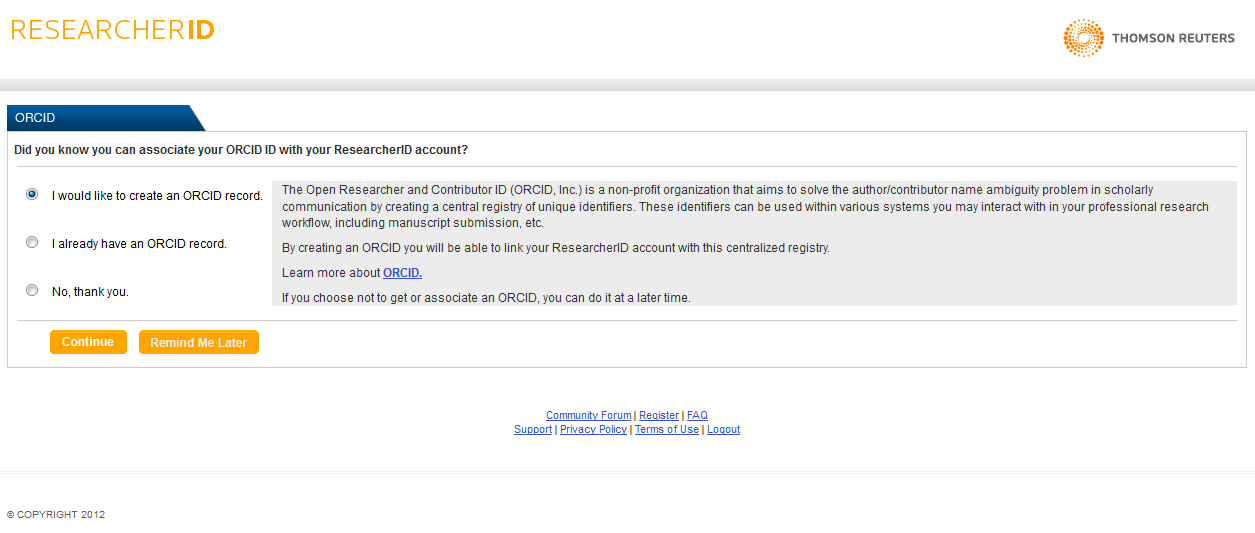 Knyt dit ORCID ID med dit  ResearcherID
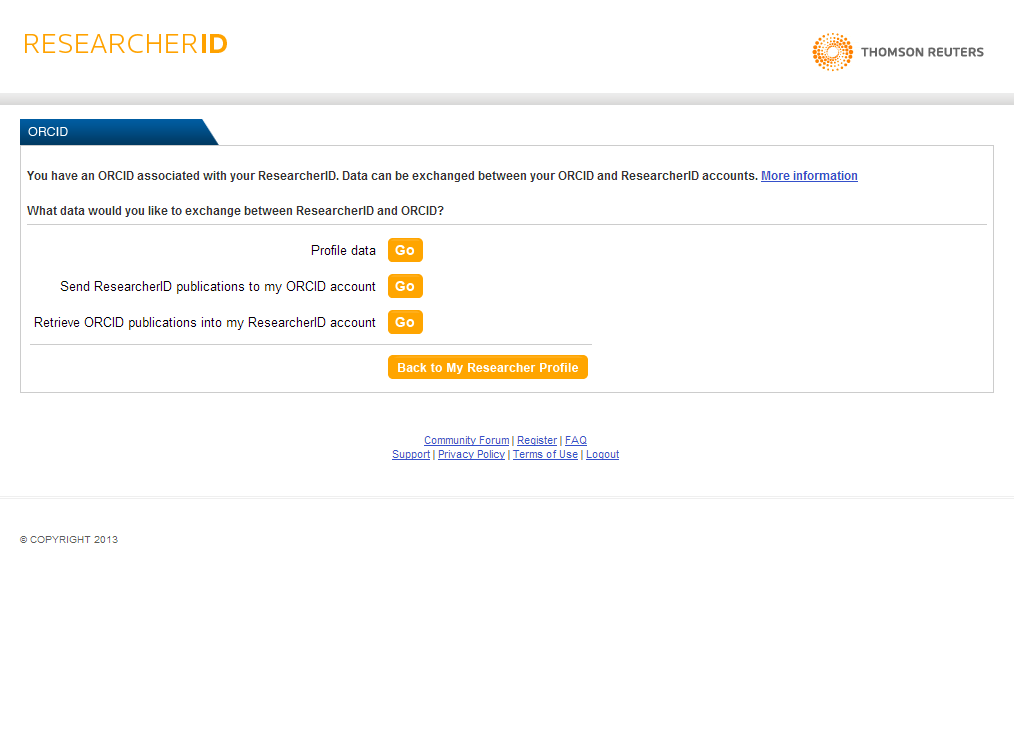 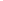 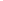 Du kan udveksle profil og /eller publikationsdata mellem dit ORCID og dit  ResearcherID
[Speaker Notes: Notes for presenter:
You may have existing researcher identifiers, such as ResearcherID. 

These are screen shots from the ResearcherID interface. You can go to ResearcherID and associate your ORCID iD there. Through this, you can pull publications into ORCID from ResearcherID and/or pull publications from ORCID into your ResearcherID record.

We expect additional identifiers in the future.]
2. Tilføj dine data: tilføj værker manuelt
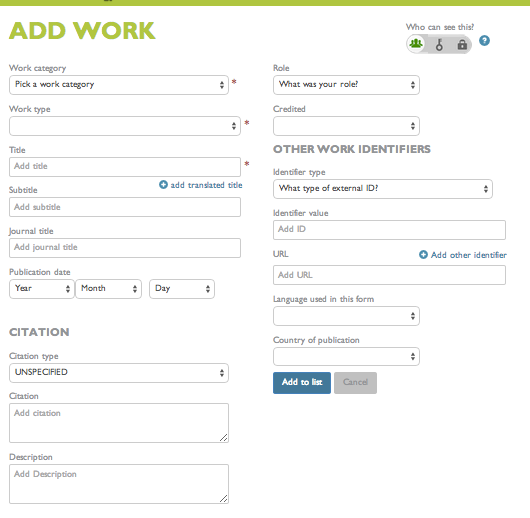 Hvis det ikke er alle værker der fremgår af søgningerne, kan du tilføje dem manuelt til din ORCID profil.
[Speaker Notes: Notes for presenter:
Some of your works may not be included in the search results.

You can add them manually by clicking on the “Add Manually” tab.

Be sure to click “Save” before leaving this page.]
2. Tilføj dine data: uddannelses- og erhvervsmæssig baggrund
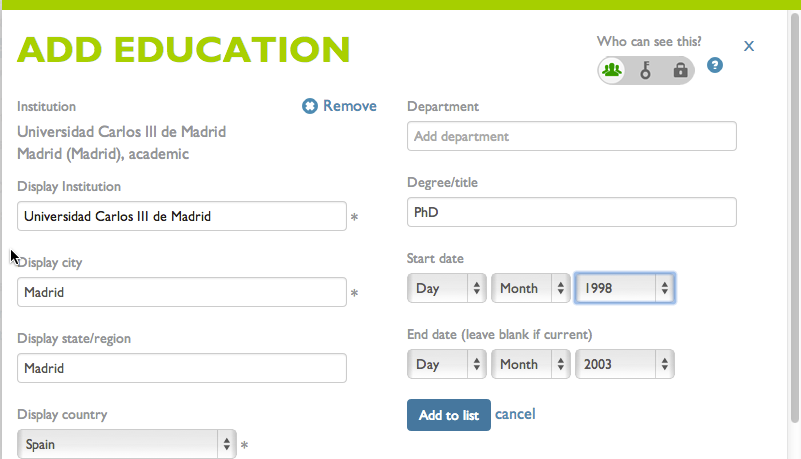 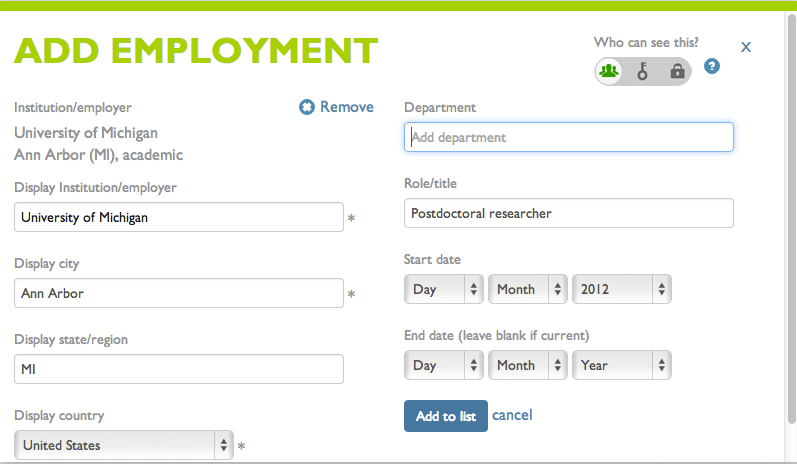 23
[Speaker Notes: Notes for presenter:
Encourage researchers to add educational and employment information—past and current.
Start typing in the name of your institution—you will be presented with a list of options. 
Most institutions and organizations are available. If not, please let us know at support@orcid.org. We are working collaboratively to ensure that this list is complete and up-to-date.
Entering date information is option. If you don’t enter an end date, it will populate as current. 
You can choose to include a year only if you like. 
You may enter multiple institutions, and they will appear in your ORCID record in reverse chronological order.]
3. Brug dit ORCID ID når…du søger legater
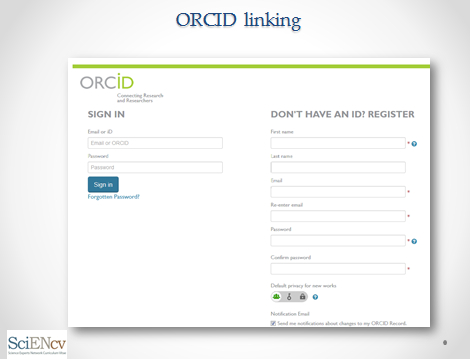 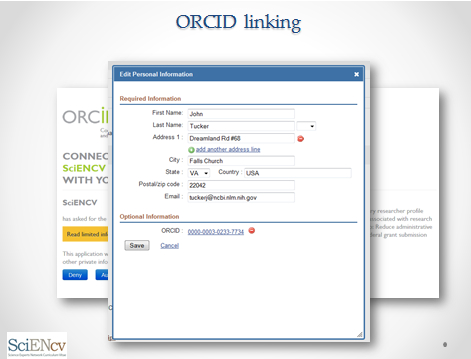 Knyt legatansøgning sammen med ORCID ID
Importer information fra din ORCID profil
Bevillingsinstitutioner som f.eks. The Wellcome Trust og U.S. Department of Energy anmoder om dit ORCID ID i.f.m. din ansøgning.
[Speaker Notes: Notes for presenter:
In order for the entire research community to achieve the mission of ORCID and for researchers to realize the full benefits of having an ORCID iD, researchers must use their ORCID iDs.

Here are some examples of how you can use your iD:
Use your iD in grant applications
Here’s an example to demonstrate this step: in Summer 2013, the U.S. National Institutes of Health (NIH) is creating an application to facilitate grant/fellowship applications and the sharing of biosketch information between multiple U.S. federal funding agencies. This application is called ScienCV and a beta version will be available for NIH pilot in late summer/early fall 21013. Implementation by other U.S. funding agencies is expected to follow. Other international funders are also beginning integrations. 

Design note:
We have provided several examples. All may not be relevant for each audience. Feel free to delete the examples that do not apply to your audience.]
3. Brug dit ORCID ID når. . . du indleverer et manuskript
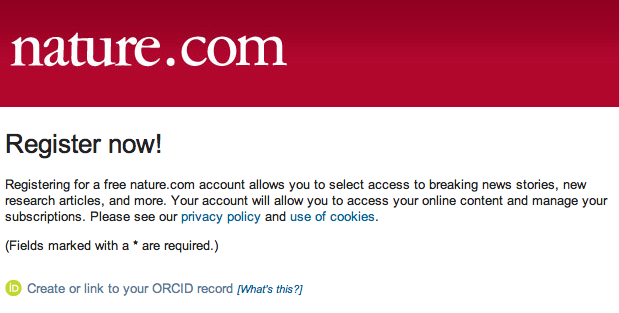 Lad dit ORCID ID indgå i manuskriptindleveringer. Dit ORCID ID knytter sig til dine publikationsmetadata og øger synligheden.
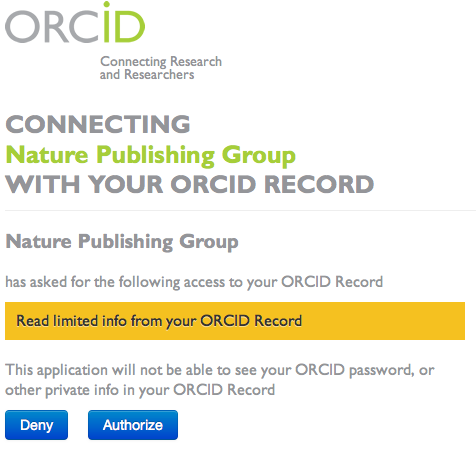 [Speaker Notes: Notes for presenter:
Use your iD in manuscript submissions

Here’s an example to demonstrate this step; Nature Publishing Group journals authors can link their ORCID to their account in Nature’s manuscript submission and tracking system, and Nature will soon be publishing authors’ ORCID iDs in papers.

ORCID iDs are becoming part of the final journal article metadata used by publishers, and already being done by Nature Publishing Group and Hindawi.]
3. Brug dit ORCID ID når. . . du linker til dataset
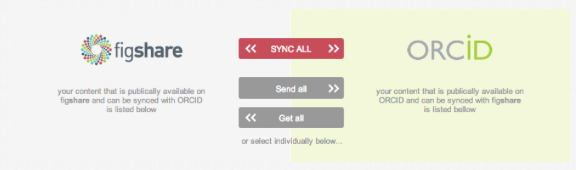 Nu kan du knytte dit ORCID ID sammen med dine data, således at dine dataset kan ses i din ORCID profil.
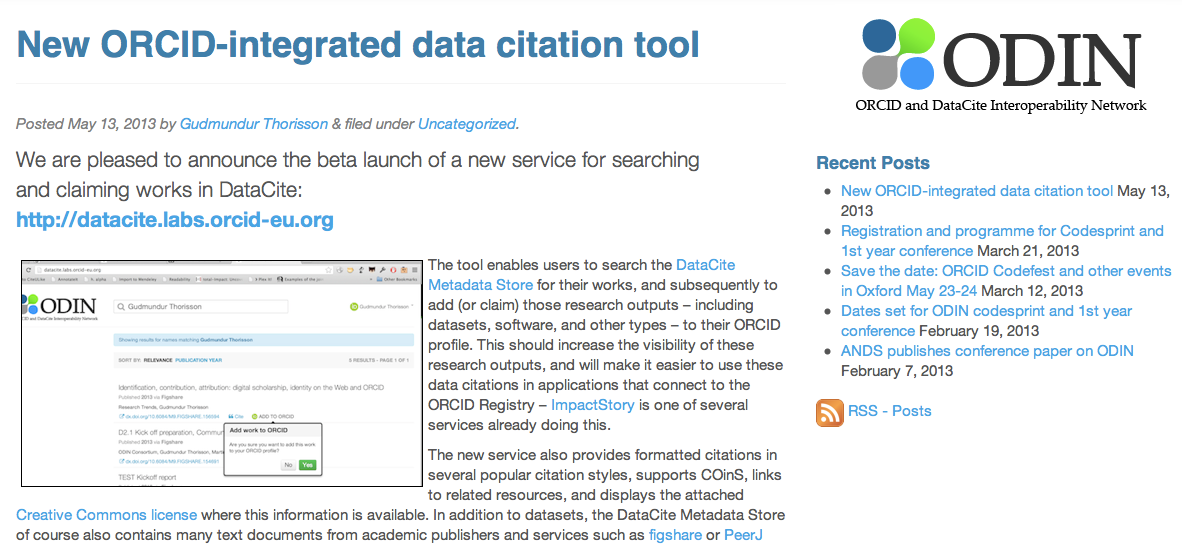 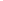 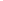 [Speaker Notes: Notes for presenter:
It is becoming increasingly possible to manage attribution with the assignment of DOIs to data sets. These then can be linked to ORCID.

For example, Figshare now allows users to exchange dataset metadata between Figshare and ORCID. Other organizations like Dryad are also planning to implement ORCID registration/authenticated identifier exchange at the time of dataset deposition.

ODIN, the ORCID and DataCite Interoperability Network, released a beta version of the DataCite / ORCID Integration tool, enabling researchers to search DataCite and import metadata from objects with DataCite DOIs to their ORCID record. 

Additional information at http://orcid.org/blog/2013/06/17/connecting-research-datasets-and-researchers]
3. Brug dit ORCID ID til…integration med systemer til forskningsregistrering
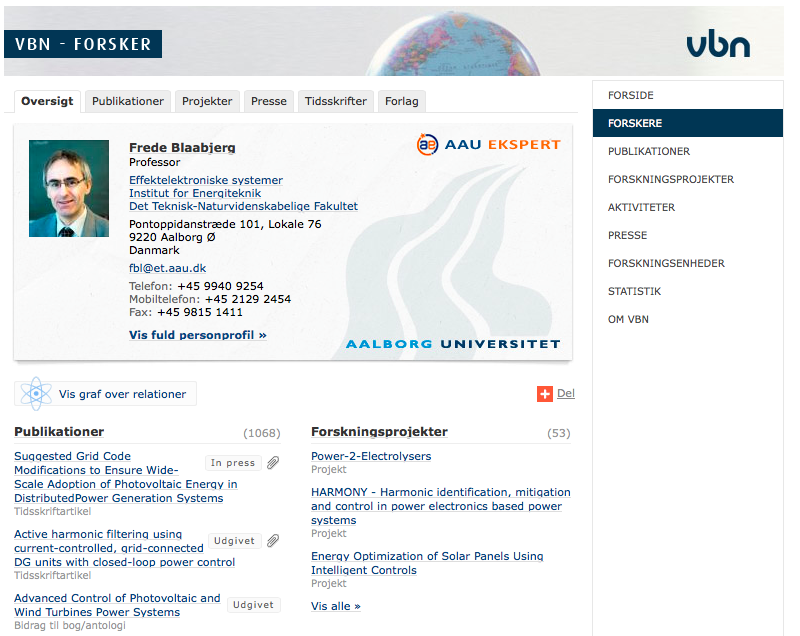 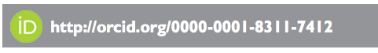 [Speaker Notes: Notes for presenter:
We are increasingly seeing institutions integrate ORCID identifiers with their own systems. 

This example is from Boston University, which is integrating with its local BU Profiles system. Data can be shared between systems, and as a user at an institution like Boston University, you can pull data from the local system into your ORCID record.

These types of systems will be growing rapidly — watch if your institution or employer to offer this functionality! One way to tell is if they are a member institution: http://orcid.org/about/community/members. If not, then talk with your institution or organization to suggest that they integrate with ORCID!]
3. Brug dit ORCID ID til…email signaturer, websider,  CV mm.
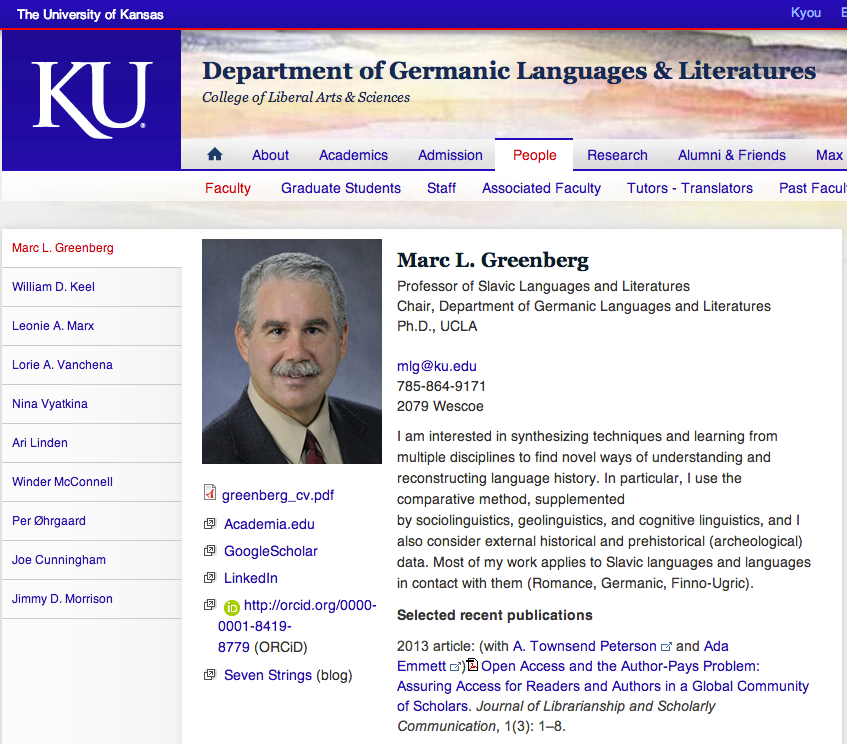 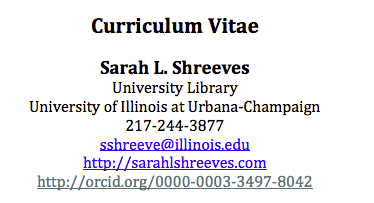 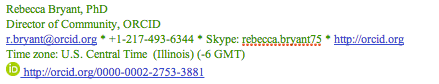 [Speaker Notes: Notes for presenter:
Don’t overlook easy opportunities to share your ORCID iD (e.g., your email signature or CV)

Design note:
Feel free to replace these examples with ones that work better for your audience.]
Opret eller tilføj dit ORCID ID i Pure
29
Lokal implementering på vores universitet
-
-
-
-
-
-
30
De sidste bemærkninger om ORCID
En uafhængig, almennyttig organisation med lokal forankring
Det er gratis!
Du har hånd i hanke med datasikkerheden
Et enkelt ID der kan forbindes med andre systemer
Få anerkendelse for AL din forskning
Et ID der følger dig gennem hele din karriere
Brug mindre tid på dataregistrering
Du frigør tid til forskning
[Speaker Notes: Notes for presenter:]
Få mere at vide og følg med på…
community@orcid.org
Website resources
http://support.orcid.org/knowledgebase 
http://orcid.dk
[Speaker Notes: Notes for presenter:
If you’re as excited about ORCID as I am, you also have the chance to become an ambassador. If you are interested in more information about the ambassador program or want to talk more about ORCID, see me after the presentation or contact me or Rebecca Bryant, director of community for ORCID.]
ORCID ID’er: Gør forskningen identificerbar
Opdateret 1. september 2014
[Speaker Notes: Notes for presenter:
Thank you!]